Alex ANIMATION
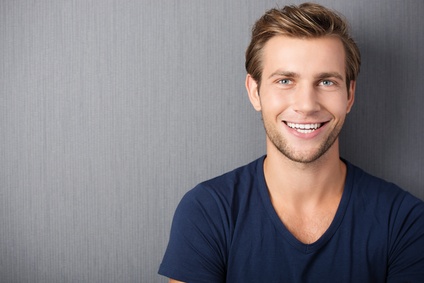 Animateur senior en accueil de loisirs, spécialisé Petite Enfance et Contes
A propos de moi
Après avoir obtenu un BAFA et un CAP Petite Enfance, j'ai travaillé durant dix ans en école, accueil de loisirs ou parc récréatif. Créatif, pédagogue, enthousiaste, je recherche de nouveaux challenges en animation afin d'élargir mes champs de compétence.
Expériences Professionnelles
Responsable Animation Périscolaire - École Maternelle et Centre de loisirs Lafontaine, Villenave d'Ornon (Septembre 2015 - Aujourd'hui)
Encadrement des enfants
Gestion du plann zcing
Aide à la mise en œuvre des projets éducatifs en collaboration avec l'équipe pédagogique
Élaboration mensuelle du programme d'animation
Organisation d'animations (activités manuelles, lecture, jeux, etc.)

Animateur Périscolaire - École Maternelle et Centre de loisirs Ferdinand Buisson (Septembre 2011 - Août 2015)
Aménagement des espaces de vie et de jeux
Accueil, surveillance des enfants et prise en compte de leurs besoins spécifiques
Mise en œuvre d'animations culturelles pour des enfants de petite, moyenne et grande section
Gestion des conflits

Animateur - Royal Kids (Septembre 2010 - Août 2011)
Accueil d'enfants de 3 à 5 ans
Mise en place d'animations ludiques et pédagogiques : concours de danse, courses, cache-cache, chasses au trésor, etc.
Préparation et organisation des anniversaires pour des groupes de 8 enfants maximum
Encadrement des goûters
Surveillance des enfants
Rangement et nettoyage des lieux
Contact
+336 01 02 03 04
votre.nom.prenom@gnail.com
Marseille, France
linkedin.com/votre-profil
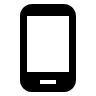 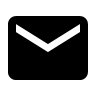 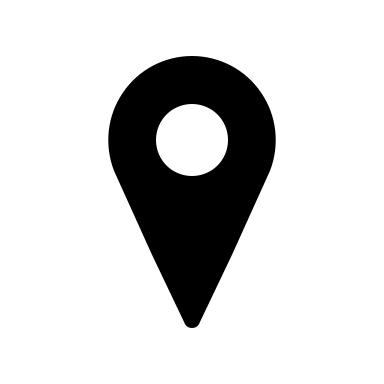 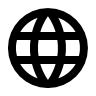 Compétences
Informatique : Excel, Word
Organisation : encadrement de groupes d'enfants de niveau maternelle durant 10 ans
Arts Plastiques : accompagnement des enfants dans leurs projets culturels (peinture, collages, etc.)
Storytelling : lecture de contes
Qualités
Empathie
Bienveillance
Créativité
Endurance
Formation
Brevet d’Aptitude aux Fonctions d’Animateur (Approfondissement : Petite Enfance) | CREPS, Bordeaux (2007)

Baccalauréat Littéraire | Lycée Vaclav Havel, Bègles (2008)

CAP Accompagnant Éducatif Petite Enfance (AEPE) | Greta Aquitaine (2010)
Centres d’intérêt
Littérature policière
Cinéma d'art et d'essai
Pêche à la mouche